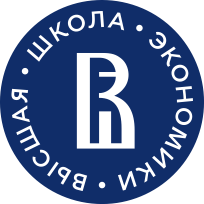 Факультет довузовской подготовки



День открытых дверей
10-11 классы
13 апреля 2023 г.
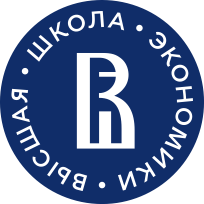 Факультет 
довузовской подготовки
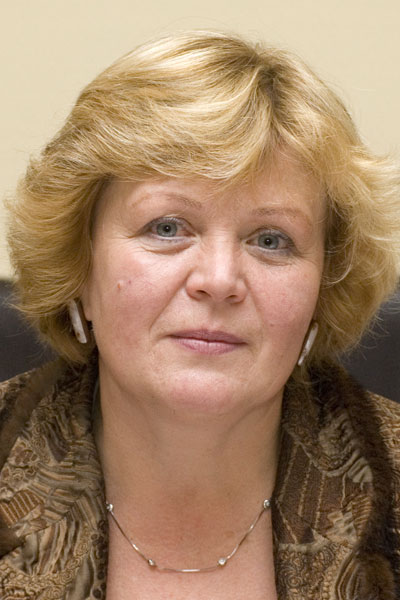 Декан,
кандидат исторических наук

Светлана Васильевна
Квашонкина
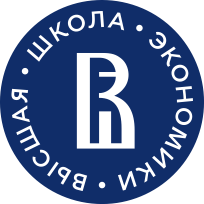 Факультет 
довузовской подготовки
Цифры и факты
2023
1994
10 образовательных программ с 4 по 11 класс

4 500+ слушателей ежегодно

50 000+ выпускников

Ежегодно в среднем около 75% выпускников ФДП поступают в НИУ ВШЭ
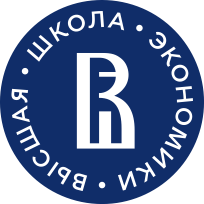 Факультет 
довузовской подготовки
Преподавательский состав
Более 120 преподавателей

72% эксперты ОГЭ и ЕГЭ

69% кандидаты наук

более 25% выпускников ФДП
    стали преподавателями НИУ ВШЭ
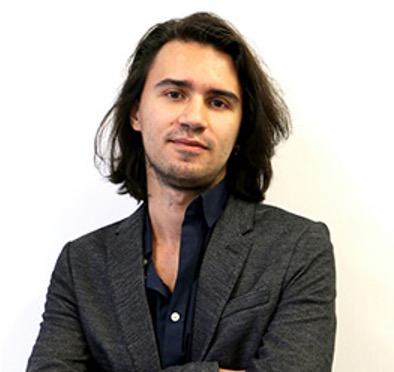 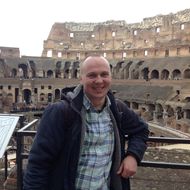 Александр Андреевич Гиринский

Заведующий кафедрой теории познания
Преподаватель Лицея
Денис Сергеевич Чистяков
Преподаватель ФДП и Лицея НИУ ВШЭ, методист
Кандидат физико-математических наук
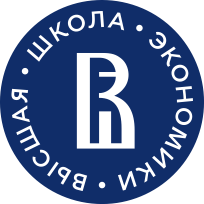 Факультет 
довузовской подготовки
Университетская система обучения
4 модуля – 32 учебные недели

Контроль знаний – оперативный показатель успеваемости

Личный рейтинг – успех в освоении дисциплин учебного плана

Авторские методические материалы – Онлайн-библиотека
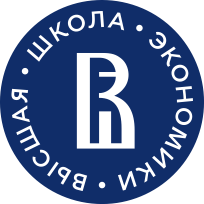 Факультет 
довузовской подготовки
Формат обучения
Офлайн – в аудитории с преподавателем
Онлайн – в режиме реального времени с преподавателем
Самостоятельное обучение – Онлайн-библиотека
Групповые занятия 
Академическая группа – до 20 человек
Языковая группа – до 15 человек
Группа 4-8 человек
Индивидуальные занятия (1 человек)
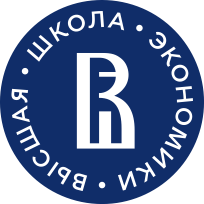 Факультет 
довузовской подготовки
Преференции и скидки
Обучение за счет средств факультета – 100%

Возможность поступления в бакалавриат НИУ ВШЭ со скидкой до 100%

Переходящая скидка на каждую следующую возрастную программу – 10%

Скидка по результатам личного рейтинга по предметам – 50%
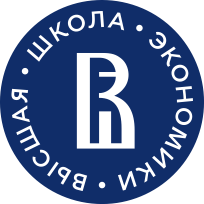 Факультет 
довузовской подготовки
Программы факультета
«Клуб Эрудит. 4-7 классы» 
Программа «7 класс»
Программа «8-9 классы»
Программа «9 класс»
Программа «10-11 классы»
Программа «10 класс»
Программа «11 класс»
«Индивидуальный практикум»
«Проектно-творческая деятельность»
«Интернет-школа. Онлайн-библиотека»
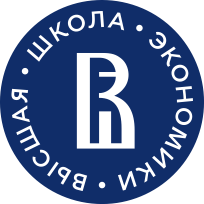 Факультет 
довузовской подготовки
Программы для 10 и 11 классов

Двухгодичная программа (базовая) – 56 ак.часов в год 
     по одному предмету

Программа «10 класс» (углубленная) – 104 ак.часа в год 
     по одному предмету

Программа «11 класс» (углубленная) – 104 ак.часа в год 
     по одному предмету
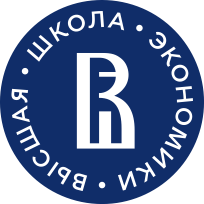 Факультет 
довузовской подготовки
Изучаемые предметы
Подготовка по предметам ЕГЭ

Математика
Обществознание
Русский язык
Английский язык
Литература
Физика
Информатика и ИКТ
Биология
История
Химия 
География
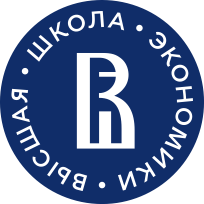 Факультет 
довузовской подготовки
Изучаемые предметы
Проектно-творческая деятельность
Экономика
История искусств и культурный процесс
Право
Социальные науки
Психология
Востоковедение
Политология
Инженерные науки
Обществознание: Олимпиадный практикум
Основы журналистики
Основы медиакоммуникаций
Индивидуальный проект
Итоговое сочинение
Профессия «Актёр»
Основы кинопроизводства
Киношкола онлайн
Дизайн
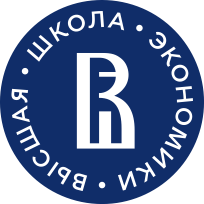 Факультет 
довузовской подготовки
Программы для 10 и 11 классов
Особенности обучения
Контроль знаний
Формат обучения
Занятия
Расписание
Выходные дни
11:00-17:00

Будние дни
16:40-19:30
Промежуточный контроль

Текущий контроль
В группе

Индивидуально
Офлайн

Онлайн
32 учебные недели – 4 модуля
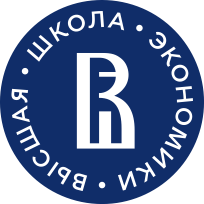 Факультет 
довузовской подготовки
Личный рейтинг
Система помодульного оценивания уровня освоения программы

Возможность сравнить свои результаты относительно других слушателей в сопоставимых условиях по каждому предмету

Оперативный показатель успеваемости 

Мотивация к активному освоению образовательной программы 

Основание для предоставления скидок и преференций
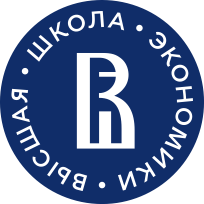 Факультет 
довузовской подготовки
Личный рейтинг слушателей
Программы «11 класс» за 2021/2022 учебный год
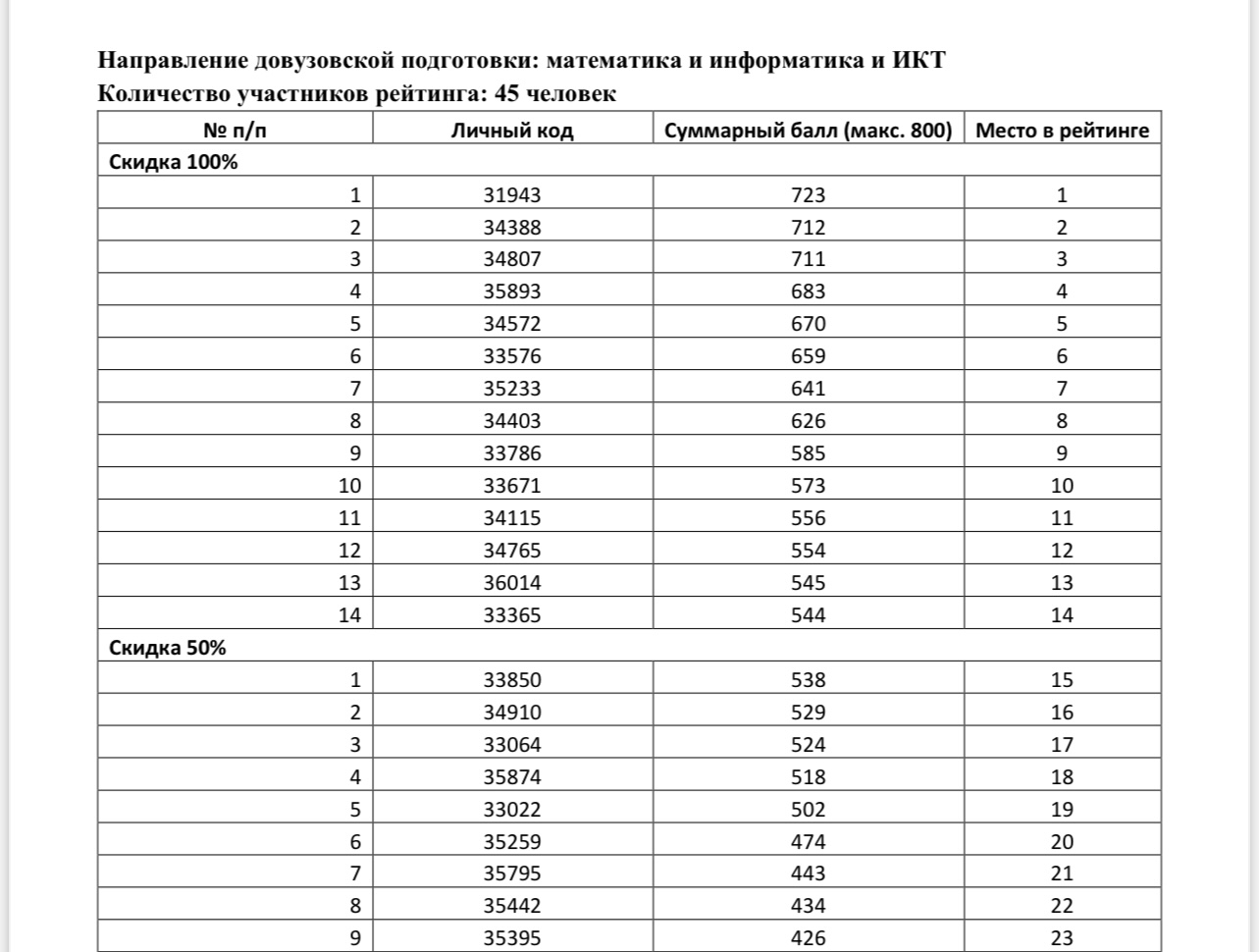 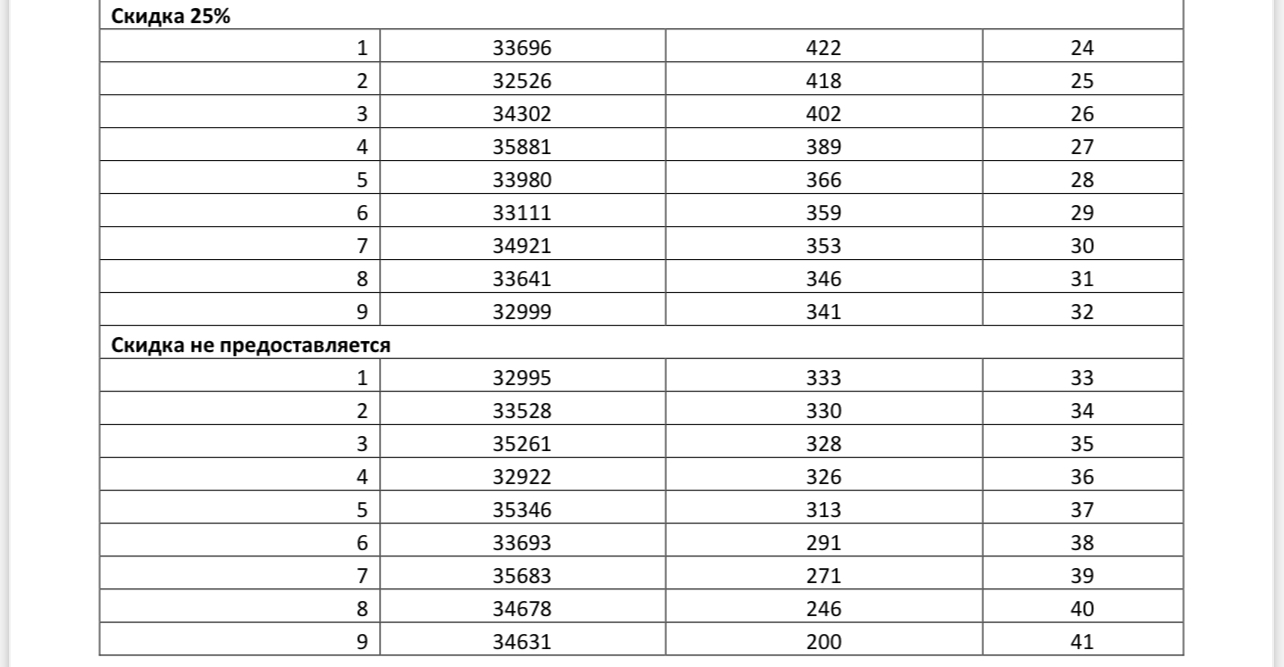 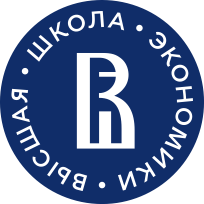 Факультет 
довузовской подготовки
Конкурс на бесплатные места
в 11 классе
100% - размер скидки

На один общеобразовательный предмет: математика, обществознание, литература, информатика, история

По результатам вступительного испытания 

На занятия в академической группе
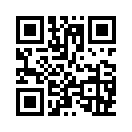 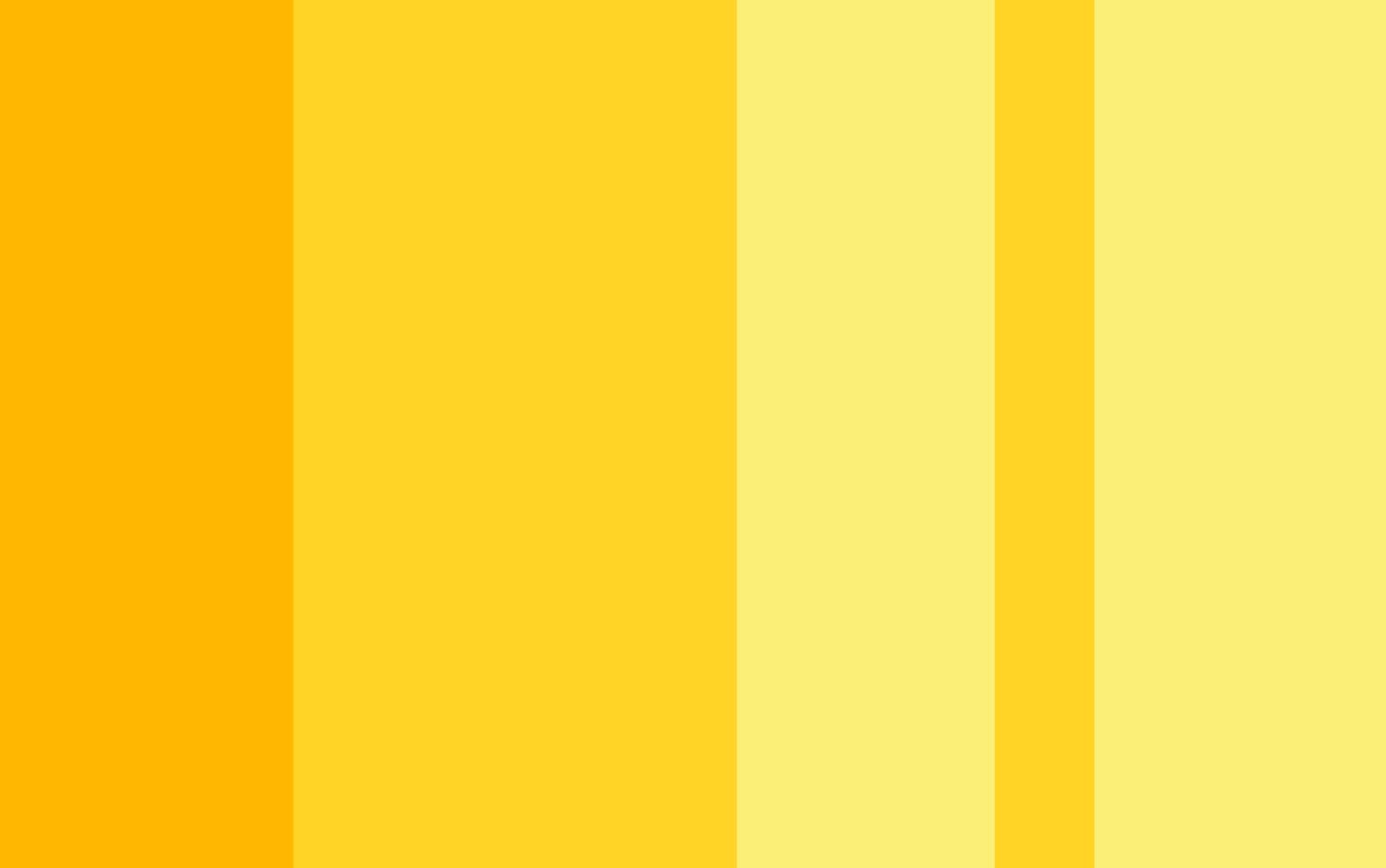 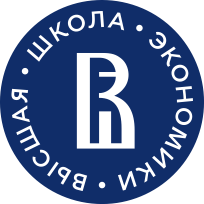 Факультет 
довузовской подготовки
Поступление в НИУ ВШЭ
По результатам рейтинга слушателей 11 класса

По итогам четырех модулей обучения

По двум дисциплинам - 800 баллов 

Скидка до 100% при недоборе от 1 до 45 баллов до проходного балла на бюджетные места

Для 70% слушателей программы «11 класс»
В 2021/2022 учебном году получили скидки:

математика и обществознание – 54 чел.
математика и информатика – 32 чел.
математика и русский язык – 71 чел.
обществознание и история – 19 чел.
обществознание и русский язык – 62 чел.
история и русский язык – 11 чел.
литература и русский язык – 24 чел.
литература и медиакоммуникации – 28 чел.
литература и дизайн – 85 чел.
литература и журналистика – 5 чел.
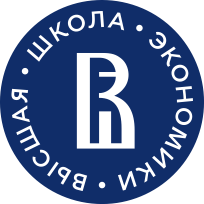 Факультет 
довузовской подготовки
Профориентационный тест
Пройди тест и получи ответ психолога

Узнай свой тип личности

Получи матрицу профессий

Узнай состав вступительных испытаний

Проверь свои знания по предметам
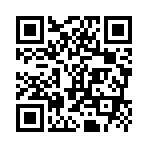 [Speaker Notes: Нужен QR- код на страницу предварительной регистрации]
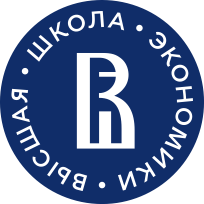 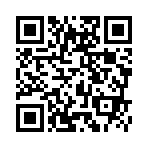 Факультет 
довузовской подготовки
Летние школы 2023
19 - 23 июня – Школа олимпиадного программирования (8-10 классы)

19 – 23 июня – Школа дизайна (8-10 классы)

19 – 23 июня – Школа медиа и журналистики (8-10 классы)

10 – 14 июля – Школа Погружение в обществознание (8-10 классы)
[Speaker Notes: Нужен QR- код на страницу предварительной регистрации]
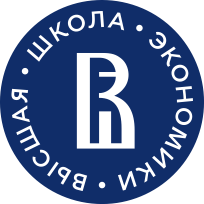 Факультет 
довузовской подготовки
Как заключить договор
Шаг 1: Заполнить анкету на сайте ФДП (с 14 августа)

Шаг 2: Выбрать онлайн оформление договора или записаться на заключение договора с личным присутствием

Шаг 3: Ознакомиться с важной информацией в Личном кабинете перед первым днем занятий
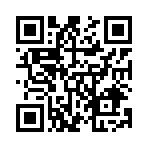 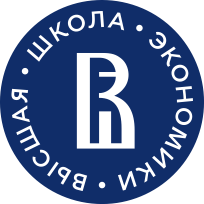 Факультет 
довузовской подготовки
Адрес: 

3-й Колобовский переулок, дом 8/2
ст. метро «Цветной бульвар», «Трубная»

Телефон: 

+7 (495) 624-43-40
Контакты
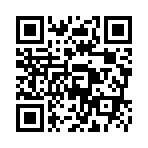